Semiotics
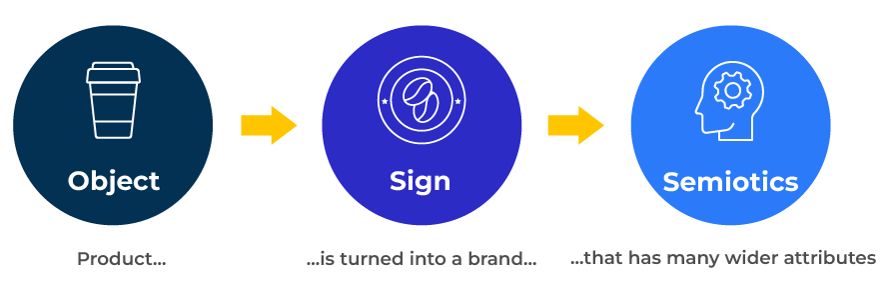 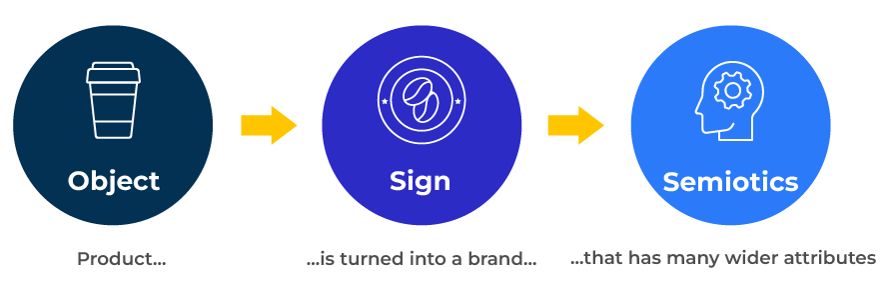 A business tool to improve communications.
Use this tool to manage marketing communications
Semiotics is the study of signs and symbols and their interpretation and can be a powerful tool for improving marketing programs. By understanding the cultural and psychological meanings associated with signs, symbols, and communication, marketers can create more impactful and resonant messages.

By incorporating semiotic analysis into marketing strategies, businesses can create more culturally resonant, visually appealing, and emotionally compelling campaigns. This approach helps in fostering deeper connections with the audience and improving the overall effectiveness of marketing programs.

Semiotics turns an object into a sign by assigning meaning through the relationship between the signifier and the signified. The cultural, social, and contextual aspects play a significant role in this transformation, and semiotics provides a framework for studying how signs function within a given system of communication.
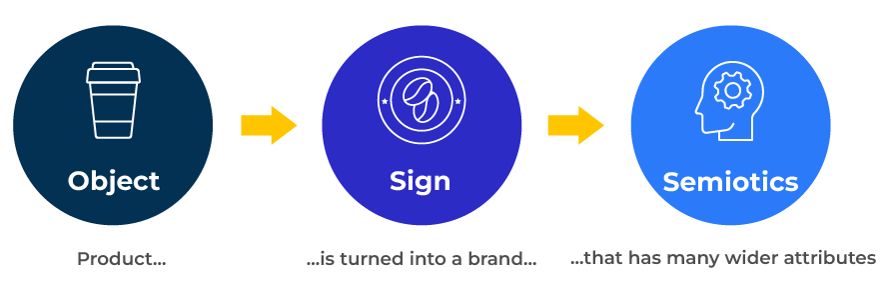 ‹#›
Copyright © B2B Frameworks Ltd 2018
Start with an object.
The starting point is an object, which can be anything physical or conceptual. It could be a product, a word, an image, or even an idea. It could be the product you want to promote. The object itself holds inherent characteristics and properties.
‹#›
Copyright © B2B Frameworks Ltd 2018
What is the sign?
In semiotics, a sign consists of two components: the signifier and the signified. The signifier is such as the product, word, or image. The signified is the concept or meaning associated with the signifier. For example, a drill (signifier) represents the holes it can make (signified). The association between the signifier and the signified is not arbitrary; it is culturally and socially constructed. The meaning of a sign is determined by the cultural context and the conventions within a particular community or society. For instance, a red heart can signify love because of cultural associations.
‹#›
Copyright © B2B Frameworks Ltd 2018
What are the semiotics associated with the sign?
The process of turning an object into semiotics involves the incorporation of signs and symbols to represent and convey meaning. Semiotics is the study of signs and their interpretation. It examines how signs function as a system of communication and how they contribute to the construction of meaning.  Semiotics turns an object into a symbol or sign through association with the signifier and the signified.
‹#›
Copyright © B2B Frameworks Ltd 2018
Editable framework.
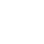 Use this to add your own text and edit to suit your own branding
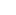 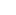 Object
Sign
Semiotics
...that has many wider attributes
Product...
...is turned into a brand...
‹#›
Copyright © B2B Frameworks Ltd 2018
Thank you.